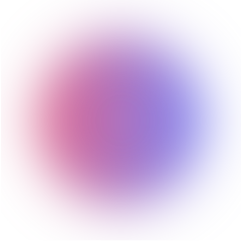 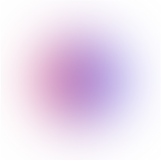 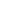 РОО «ИРВЦ»
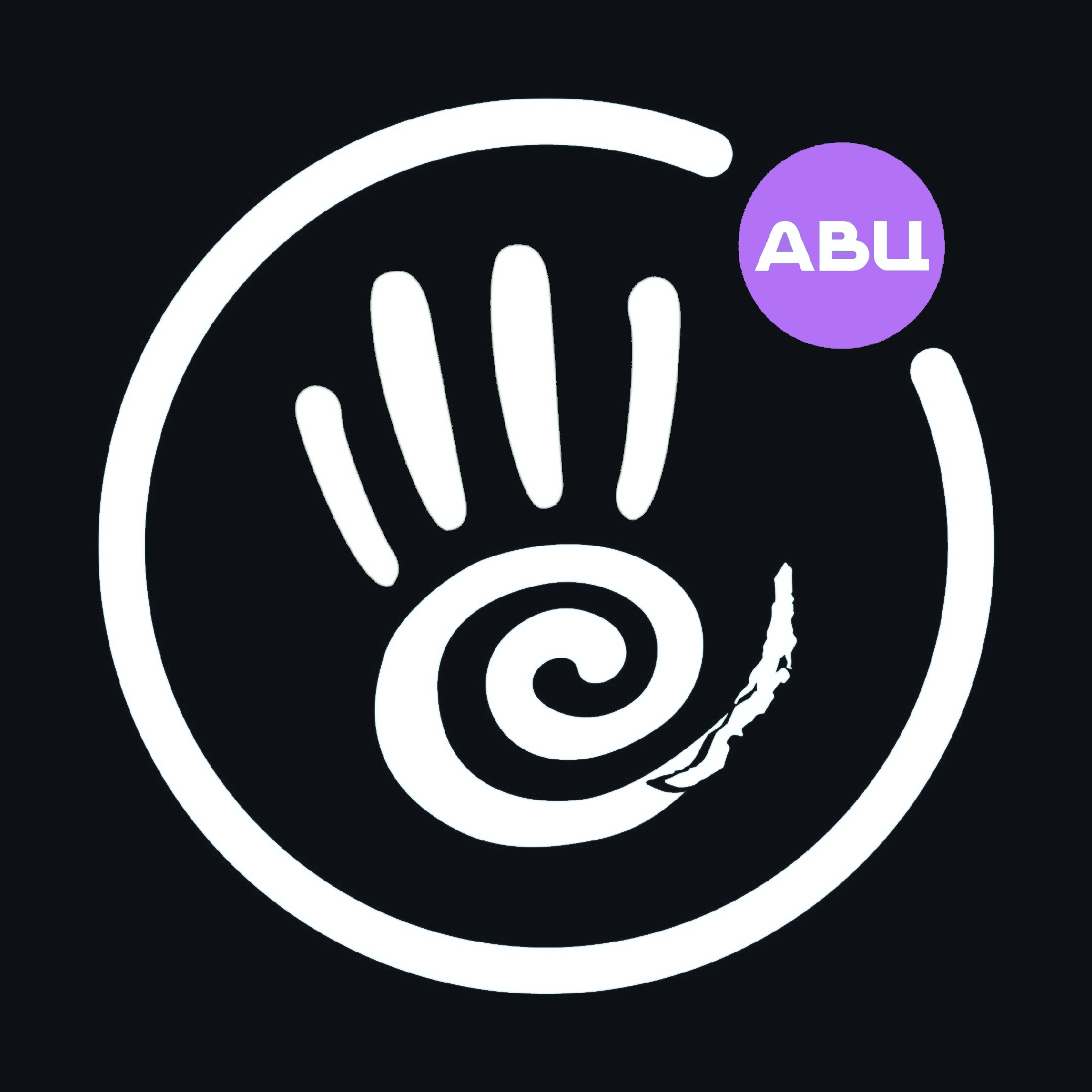 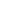 Быть волонтёром – быть в тренде!
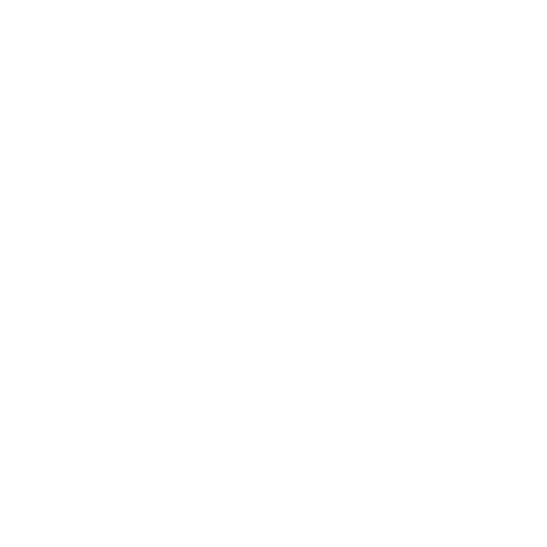 Г. ИРКУТСК
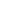 Деятельность ИРВЦ в Иркутской области
Иркутский региональный волонтёрский центр развивает добровольческую деятельность региона, страны и мира с 2014 года. Отделения центра открыты в 23 муниципалитетах  региона.

Основные направления нашей работы: спортивно-событийное, социальное, культурное и экологическое. Центр организовывает мероприятия  различного уровня –от муниципального до международного, популяризирует добровольчество,  участвует в создании методических материалов в сфере волонтёрства, а также реализует социальные  проекты за счёт средств выигранных грантов.

На базе центра создан ресурсный центр по развитию
добровольчества АВЦ.
The description of activities of IRVC
Irkutsk regional volunteer center has organized volunteer activities since 2014. We belong to coordinate events of different levels: from the municipal level to the international competitions.

Our volunteer activities include event-driven, sports, social, cultural and ecological directions. We are interested in development of methodological materials in the area of
volunteering and in implementation of social grant projects.

In addition, IRVC is a volunteer support center of the Association of volunteer centers.
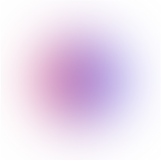 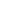 Опыт организации спортивных  и иных мероприятий
Иркутский региональный волонтёрский центр принимал  участие в организации таких мероприятий как:

◯ VI Российско-китайские молодёжные игры (2015)
◯ Кубок Дэвиса (2015)
◯ Российская студенческая неделя (2016)
◯ Чемпионат России по бильярду «Комбинированная  пирамида» (2016)
◯ Far East Cup (2016)
◯ Первенство мира по хоккею с мячом среди девушек до 17 лет (2017)
◯ Чемпионат Сибирского федерального округа по бильярдному спорту (2018)
◯ Чемпионат мира по профессиональному мастерству WorldSkills 2019 Kazan (ресурсный центр)
◯ Международный этнокультурный фестиваль «Ёрдынские игры – игры народов Евразии» (2019)
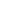 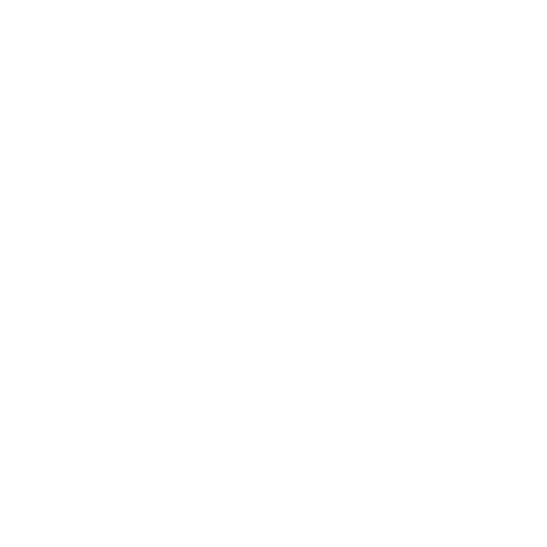 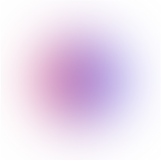 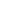 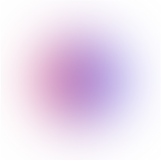 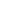 Опыт организации спортивных  и иных мероприятий
◯ ХХIХ Всемирная зимняя Универсиада в Красноярске (2019)◯ Эстафета зимней Универсиады (2019) ◯ Silk Way Rally (2019) 
◯ Чемпионат и Первенство Сибирского федерального округа по самбо (2019)◯ XL Чемпионат мира по хоккею с мячом (2020)◯ Кубок России по бенди (2021)◯ Офф-роад гонка RFC BAIKAL (2021, 2022)
◯ Кубок России по кёрлингу (2022)◯ Суперлига и Высшая лига XXXI Чемпионата России по хоккею с мячом (2022)◯ XL Всероссийская массовая лыжная гонка «Лыжня России» (2022)◯ Чемпионат России по конькобежному спорту (2022, 2023)
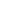 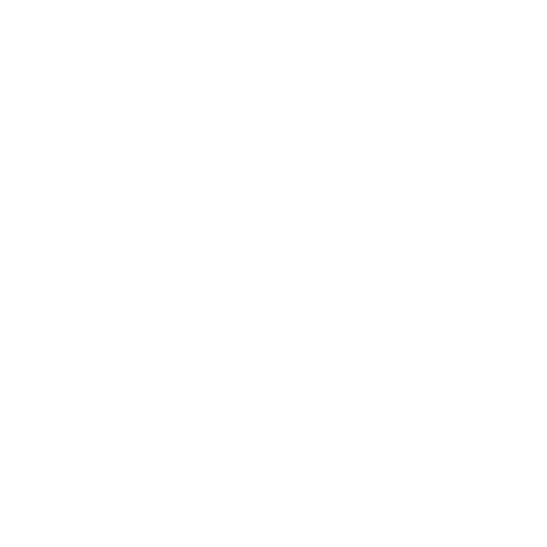 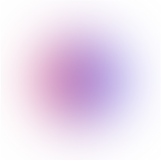 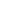 Опыт разработки и реализации  социальных и волонтёрских проектов в регионе
ИРВЦ, с момента своего основания и по настоящее время, регулярно участвует и выигрывает различные добровольческие и грантовые конкурсы, разрабатывает и реализует социальные и  волонтёрские проекты. Примеры:

◯ Разработка и реализация проектов «Школа волонтёра» и «Волонтёры хотят учиться». Лекции и мастер-классы   для добровольцев Иркутской области (2016-2022).

◯ Разработка и реализация проекта «Эко-лагерь волонтёров на Байкале» (2018). Организаторы эко-лагеря: ИРВЦ и «Заповедное Прибайкалье».
◯ Разработка и реализация квеста «Я волонтёр». Проект победил на грантовом конкурсе форума «Байкал». «Я волонтёр» – квест для  волонтёров из городов Иркутской области, рассказывающий о разных  направлениях добровольчества (2019).
Опыт разработки и реализации  социальных и волонтёрских проектов в регионе
◯ Разработка и реализация проекта «Добрый регион: развитие муниципальных представительств». Проект победил в конкурсе Фонде Президентских грантов (2020).

◯ Разработка и проведение тура «Область молодых». Проект выиграл конкурс Фонда Президентских грантов (2021).

◯ Разработка и реализация проекта «Добро на Севере». Лекции и мастер-классы в сфере волонтёрства для жителей северных  районов Иркутской области (2022).

◯ Разработка и реализация проекта «Взаимная улыбка», победившего в конкурсе социальных проектов Иркутского городского форума молодёжи 2022. Серия творческих мастер-классов для детей с ограниченными возможностями здоровья от 14 до 17 лет. Для проведения мастер-классов будет обучено и задействовано  20 волонтёров из Иркутска в возрасте от 18 до 35 лет (2023, в процессе реализации).
Основные тезисы деятельности ИРВЦ в качестве волонтёрского центра программы Игр
◯ Информационная компания (охват: более 35 000 представителей молодёжи Прибайкалья)◯ Конкурсы для подавших заявку на участие в Играх◯ Мастер-классы по киберспорту◯ Молодёжные творческие флешмобы в фиджитал-сфере ◯ Презентации Игр Будущего и возможности участия в качестве волонтёра (не менее 50 презентаций)◯ Привлечение волонтёров, подавших заявку в качестве волонтёров соревнований, которые будут проходить в Иркутской области до Игр в Казани◯ Популяризация волонтёрской программы Игр на уровне Правительства Иркутской области: координационный совет по добровольчеству, общественный совет при Губернаторе и т.д.◯ Проведение выездных презентаций и собеседований в муниципалитетах области◯ Проект «Наследие Игр Будущего»: выставка об участии волонтёров в Играх в Музее истории города Иркутска, а также презентации проекта в населённых пунктах Иркутской области (ранее, ИРВЦ проводил подобные мероприятия – после завершения WorldSkills 2019 Kazan и Зимней Универсиады)
Команда ИРВЦ: кандидаты в программу Игр
Кандидат на позицию руководителя центра волонтёрской программы

Председатель Правления ИРВЦ;
Высшее образование, ФГБОУ ВО ИГУ, специалист по международным отношениям;
опыт деятельности в качестве волонтёра (добровольца): Олимпиада и Паралимпиада Сочи 2014, Фестиваль «Наука 0+» (Москва), ПМЭФ 2019, экологические акции «360 минут ради Байкала» и др.;
руководитель волонтёрских корпусов таких мероприятий как Мировой Чемпионат WorldSkills Казань 2019 (Иркутская область, делегация), Чемпионат мира по хоккею с мячом среди девушек 2018, Чемпионат мира по хоккею с мячом среди мужчин 2020, Кубок Дэвиса Матч Россия – Италия 2015, Российско-Китайские молодежные игры 2015, Хоккей на льду Байкала с участием звезд 2021, Робосиб, Наука 0+, Волонтёры переписи (Иркутская область), Волонтеры Конституции (Иркутская область) и др.;
Спикер, тренер региональных и всероссийских форумов (Молодежный форум «Байкал», Иркутский городской молодежный форум, онлайн-форум Росмолодёжь «Грабли»), автор образовательных программ;
Владение иностранными языками: английский – свободный, французский и китайский – базовый уровень.
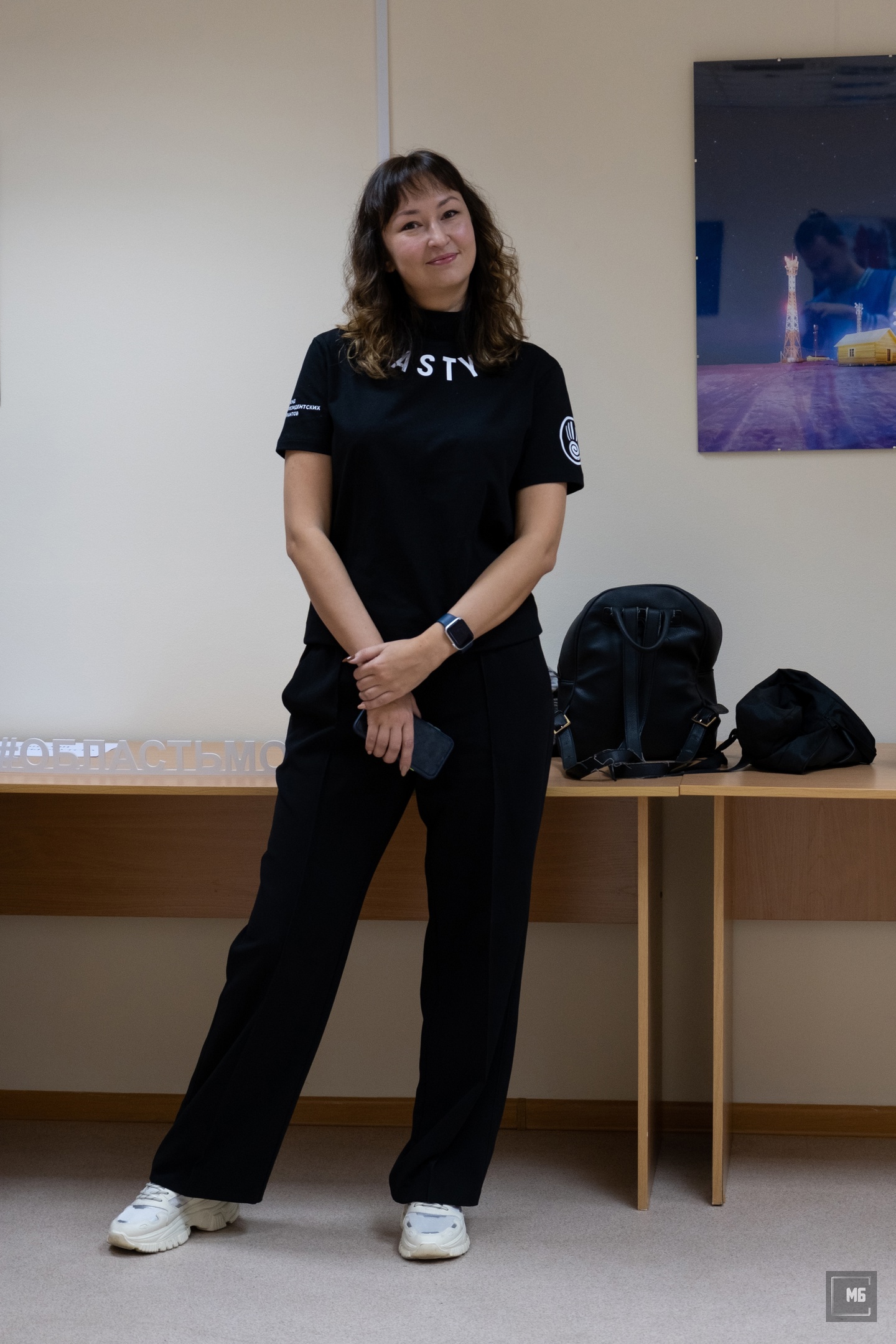 Дубровина Анастасия Сергеевна
Команда ИРВЦ: кандидаты в программу Игр
Кандидат на позицию заместителя руководителя центра волонтёрской программы

Координатор социокультурных проектов в ИРВЦ;
Высшее образование, ФГБОУ ВО ИГУ, специалист по социальной работе;
опыт деятельности в качестве волонтёра (добровольца): Чемпионат мира World Skills Казань 2019, Чемпионат мира по хоккею с мячом 2020, Кубок России по хоккею с мячом 2021, руководитель проекта «Волонтёры культуры в Прибайкалье», куратор образовательных мероприятий «Школа тим-лидера», «Интенсив по событийному добровольчеству»;
Владение иностранными языками: английский – свободный, монгольский и бурятский – базовый уровень.
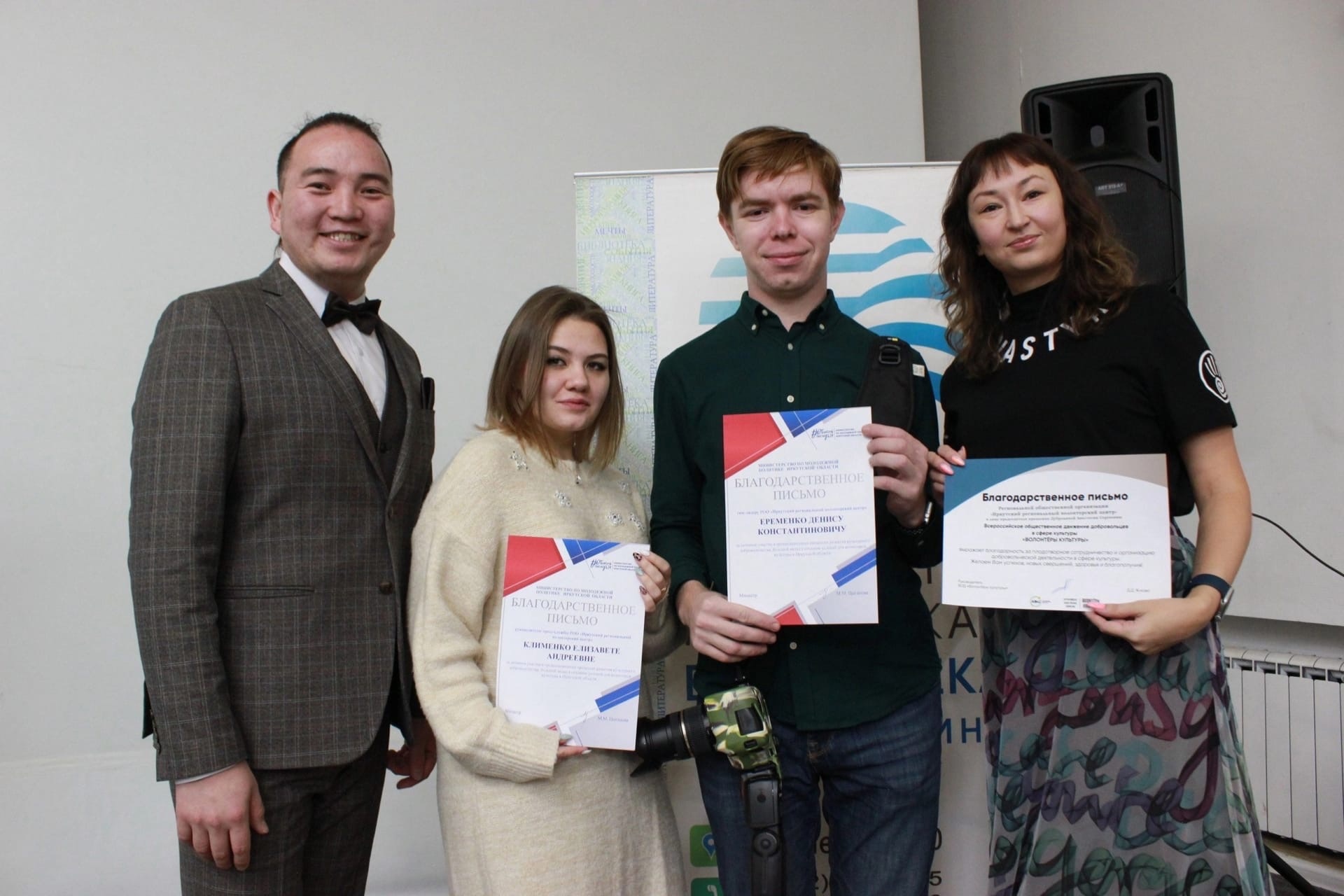 ШантановРодион Викторович
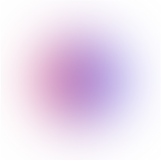 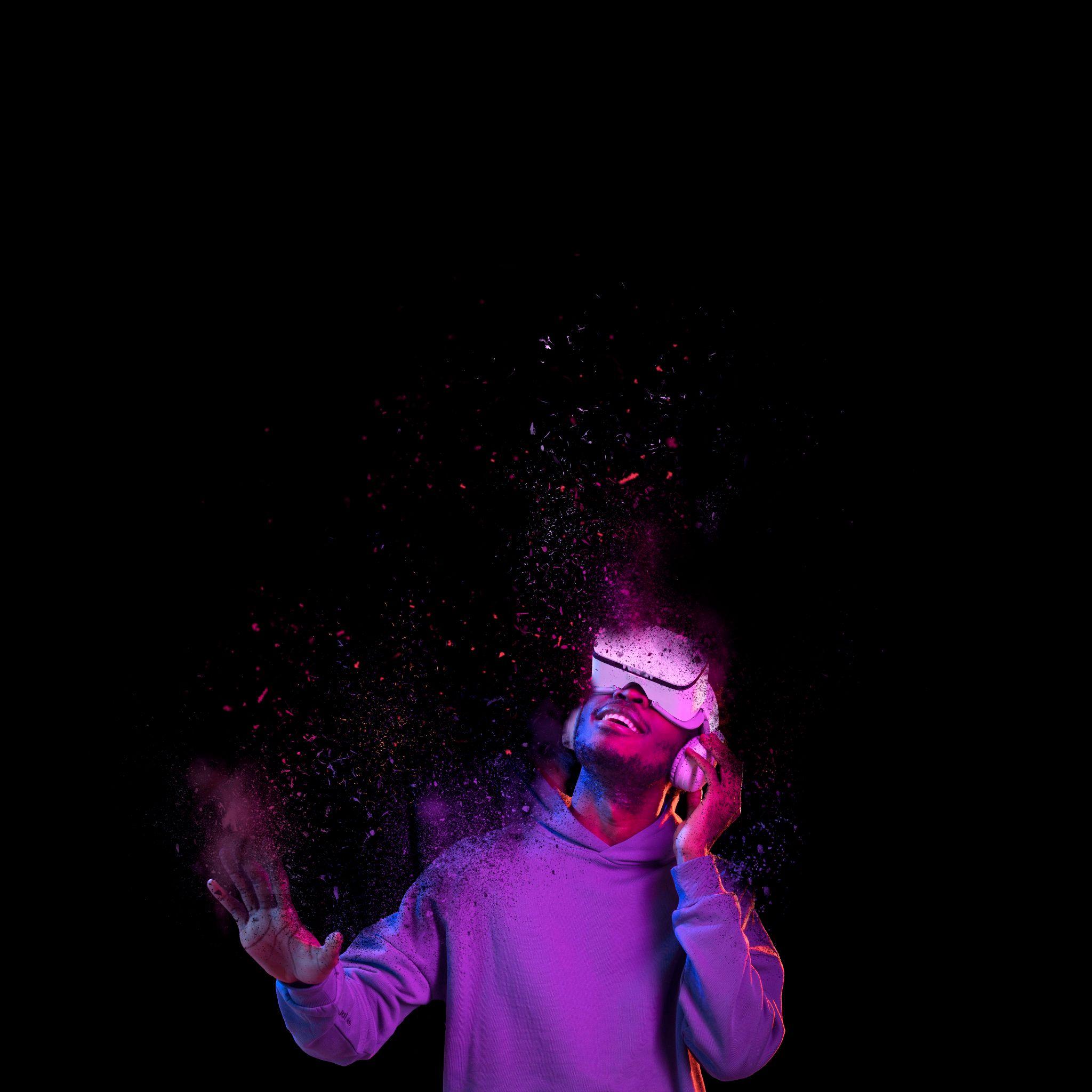 Партнёры ИРВЦ для программы
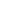 Министерство по молодёжной политике Иркутской области
Администрации муниципалитетов региона
Высшие учебные заведения Иркутской области
Общественные и волонтёрские организации
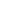 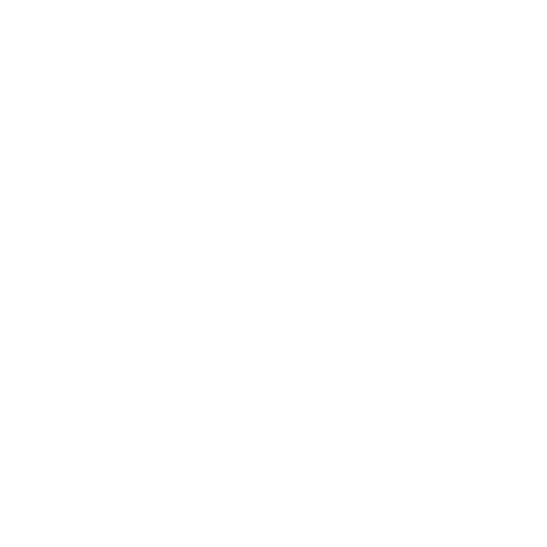 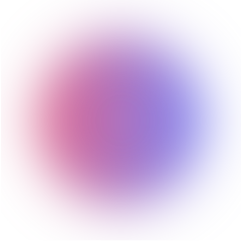 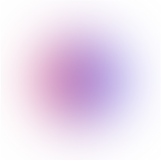 Основные мероприятия из концепции привлечения жителей региона к волонтёрской (добровольческой) деятельности на Играх
◯ Информационное освещение волонтёрской деятельности Игр на страницах в социальных сетях: ИРВЦ (более 8 000 подписчиков во «ВКонтакте»), Министерства по молодёжноё политике Иркутской области (более 7 000 подписчиков в «ВК»), различных волонтёрских организаций (например, «Добро на Байкале») и вузов области
◯ Конкурсы для подавших заявку в качестве волонтёра 
◯ Онлайн-вебинары с привлечением представителей волонтёрского движения
◯ Презентации программы Фестиваля в вузах, сузах, школах и муниципалитетах
Контакты ИРВЦ
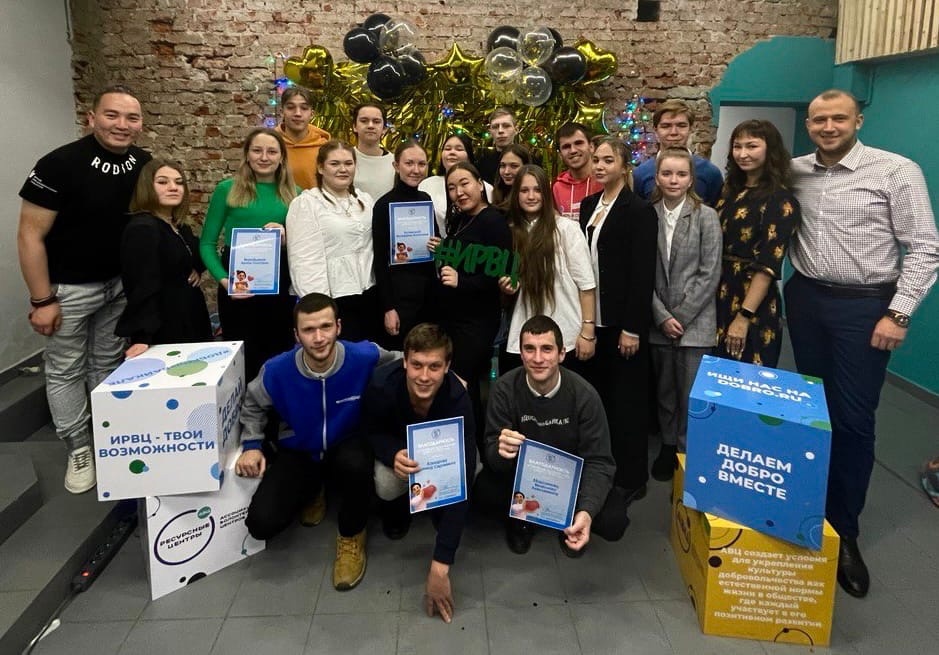 Офис в городе Иркутске: ул. Марата, 31 (Иркутский городской молодёжный центр)

VK: @irkutskievolontery                                                                ID DOBRO.RU: 22
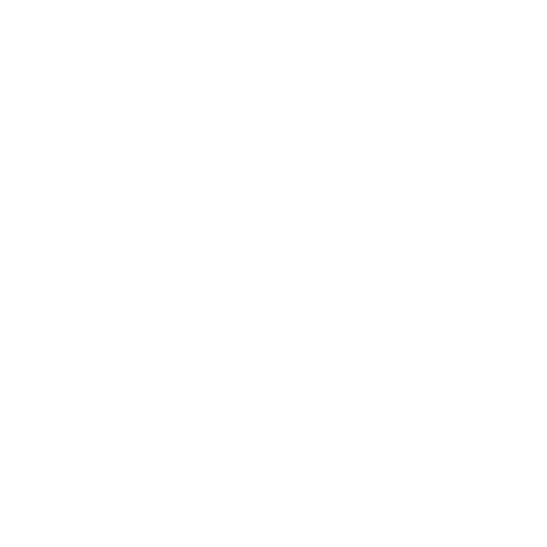 Благодарим за внимание. Навстречу фестивалю.